THE GEOPOLITICS OF LAW
Vietnam’s position
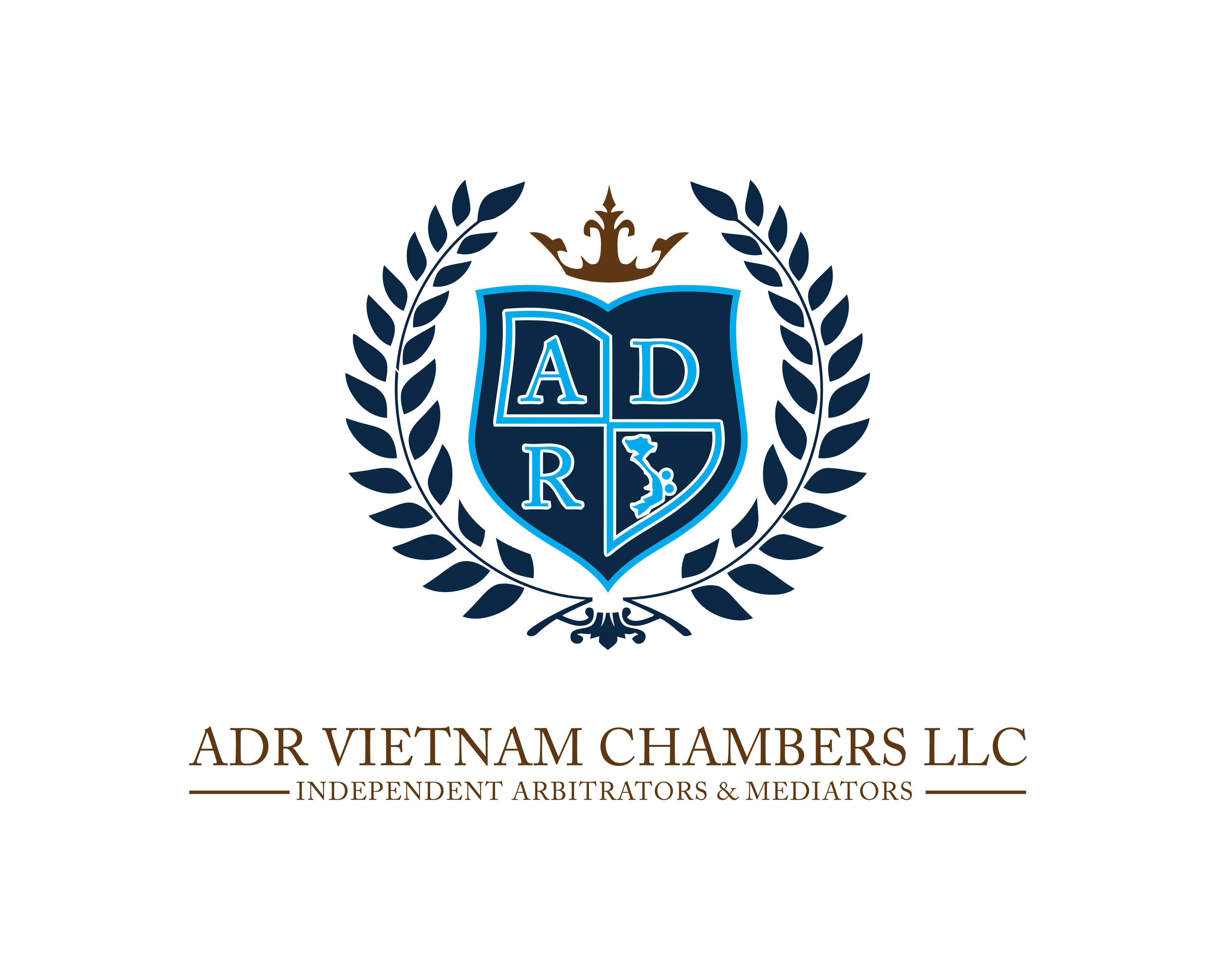 Singapore, 26th June 2019
NGUYEN MANH DZUNG
DIRECTOR| ADR VIETNAM CHAMBERS LLC
MEMBER | ICC INTERNATIONAL COURT OF ARBITRATION
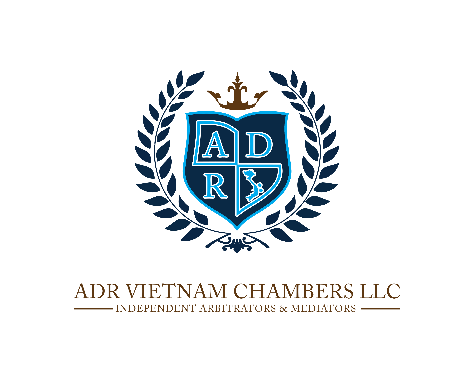 INTRODUCTION
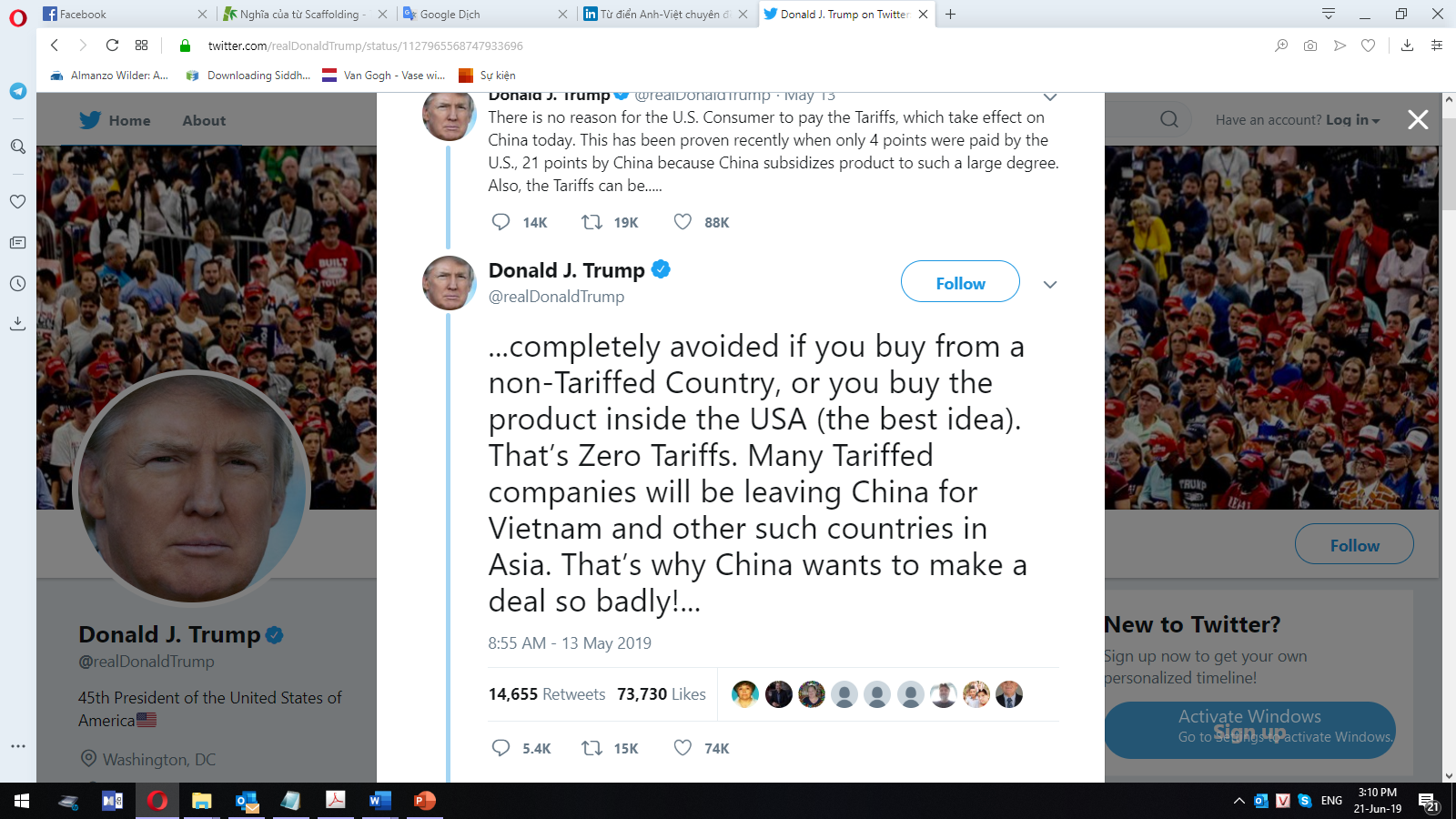 [Speaker Notes: https://iccwbo.org/dispute-resolution-services/arbitration/icc-arbitral-tribunals/

718Apr-2018

Dang Xuan Hop	Vietnam	Co-arbitrator	Claimant(s)	Active	Pending

718Apr-2018

Nguyen Ngoc Bich	Vietnam	Co-arbitrator	Respondent(s)	Active	Pending]
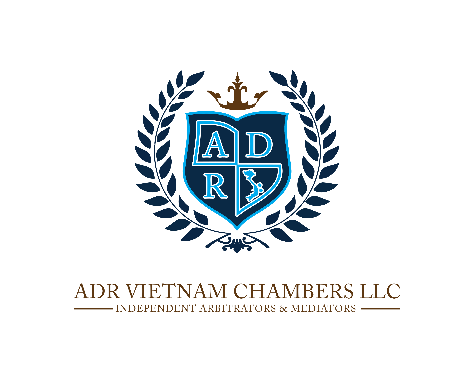 INVESTMENT CLIMATE
Foreign direct investment to Vietnam by country as of 20 May 2019
[Speaker Notes: http://www.mpi.gov.vn/Pages/tinbai.aspx?idTin=43230&idcm=54
https://img.vietnamfinance.vn/upload/news/hoanghung_btv/2019/5/27/bai-cao-tinh-hinh-fdi-5-thang-dau-nam-2019.pdf]
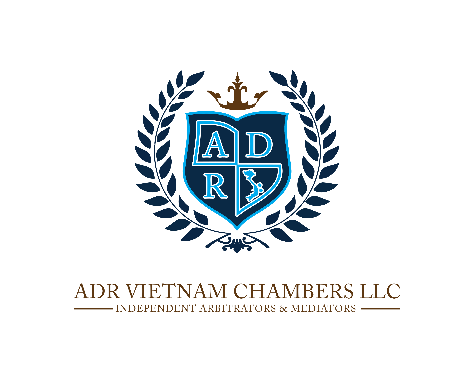 TOP TRADING PARTNERS OF VIETNAM IN THE FIRST FOUR MONTHS OF 2019
[Speaker Notes: .
http://www.gso.gov.vn/default.aspx?tabid=629&ItemID=19108]
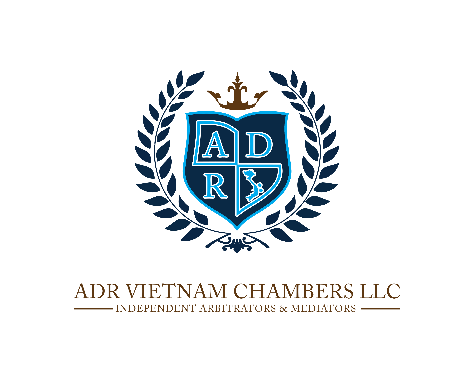 CHINA INVESTMENT TO VIETNAM
Foreign direct Investment from China to Vietnam in the first five months of 2019
2.	Main industry sectors of investment
5
[Speaker Notes: China is the largest importer to Vietnam, and Vietnam’s third largest export market.
http://www.gso.gov.vn/default.aspx?tabid=629&ItemID=19108 
https://img.vietnamfinance.vn/upload/news/hoanghung_btv/2019/5/27/bai-cao-tinh-hinh-fdi-5-thang-dau-nam-2019.pdf]
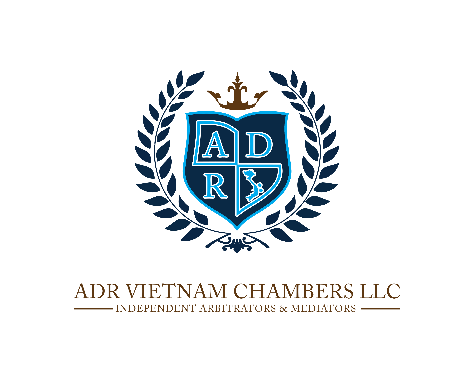 CHINA INVESTMENT TO VIETNAM
Export – Import Turn-over between Vietnam and China in the first four months of 2019
6
[Speaker Notes: China is the largest importer to Vietnam, and Vietnam’s third largest export market.
http://www.gso.gov.vn/default.aspx?tabid=629&ItemID=19108 
https://img.vietnamfinance.vn/upload/news/hoanghung_btv/2019/5/27/bai-cao-tinh-hinh-fdi-5-thang-dau-nam-2019.pdf]
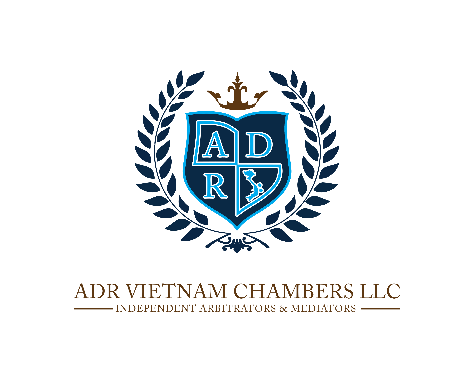 TOP USERS OF ARBITRATION IN VIAC
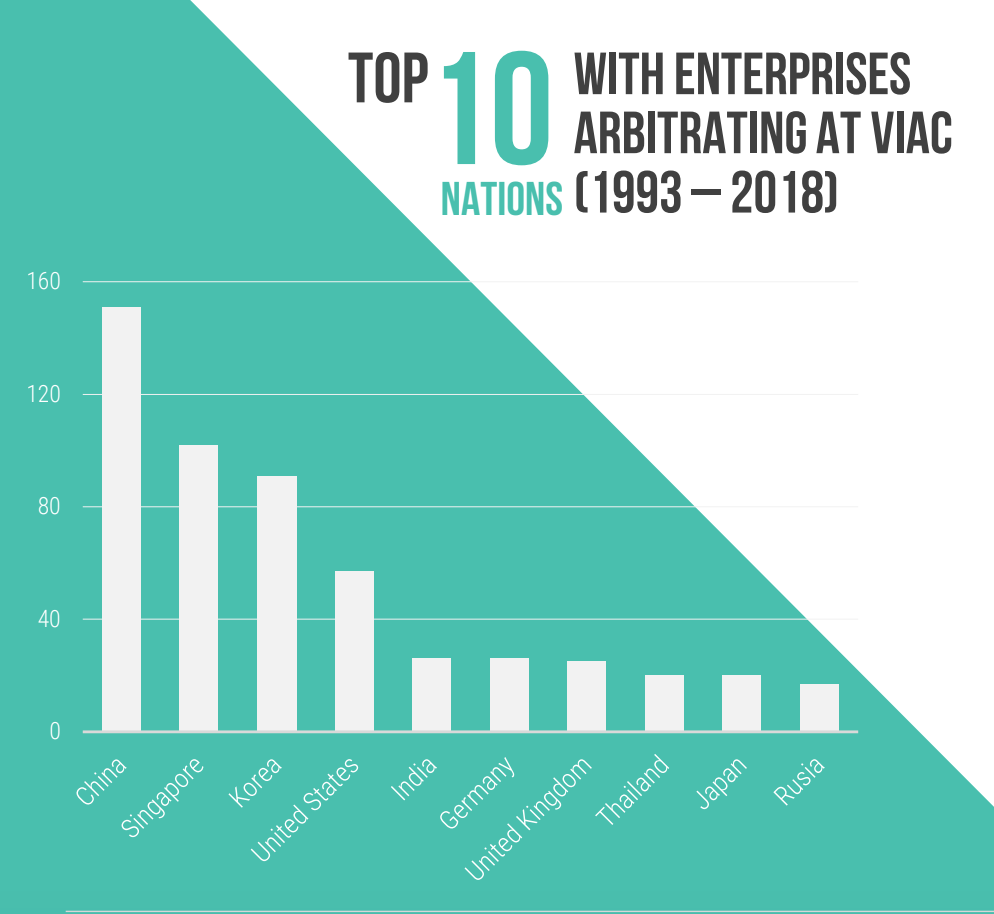 Source: VIAC 2018 Annual Report
7
[Speaker Notes: VIAC 2018 Annual Report]
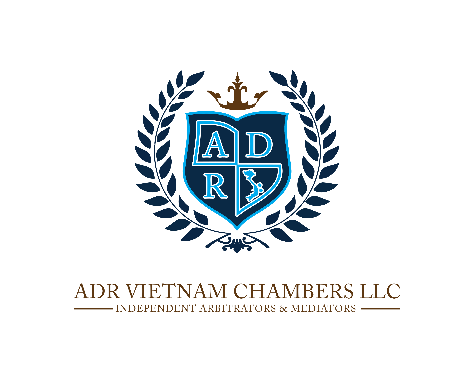 BITS, FTAS SIGNED BY VIETNAM
Source: https://investmentpolicyhub.unctad.org/IIA/CountryOtherIias/229#iiaInnerMenu
[Speaker Notes: Source: https://investmentpolicyhub.unctad.org/IIA/CountryOtherIias/229#iiaInnerMenu
FTAs:]
THANK YOU FOR YOUR ATTENTION!
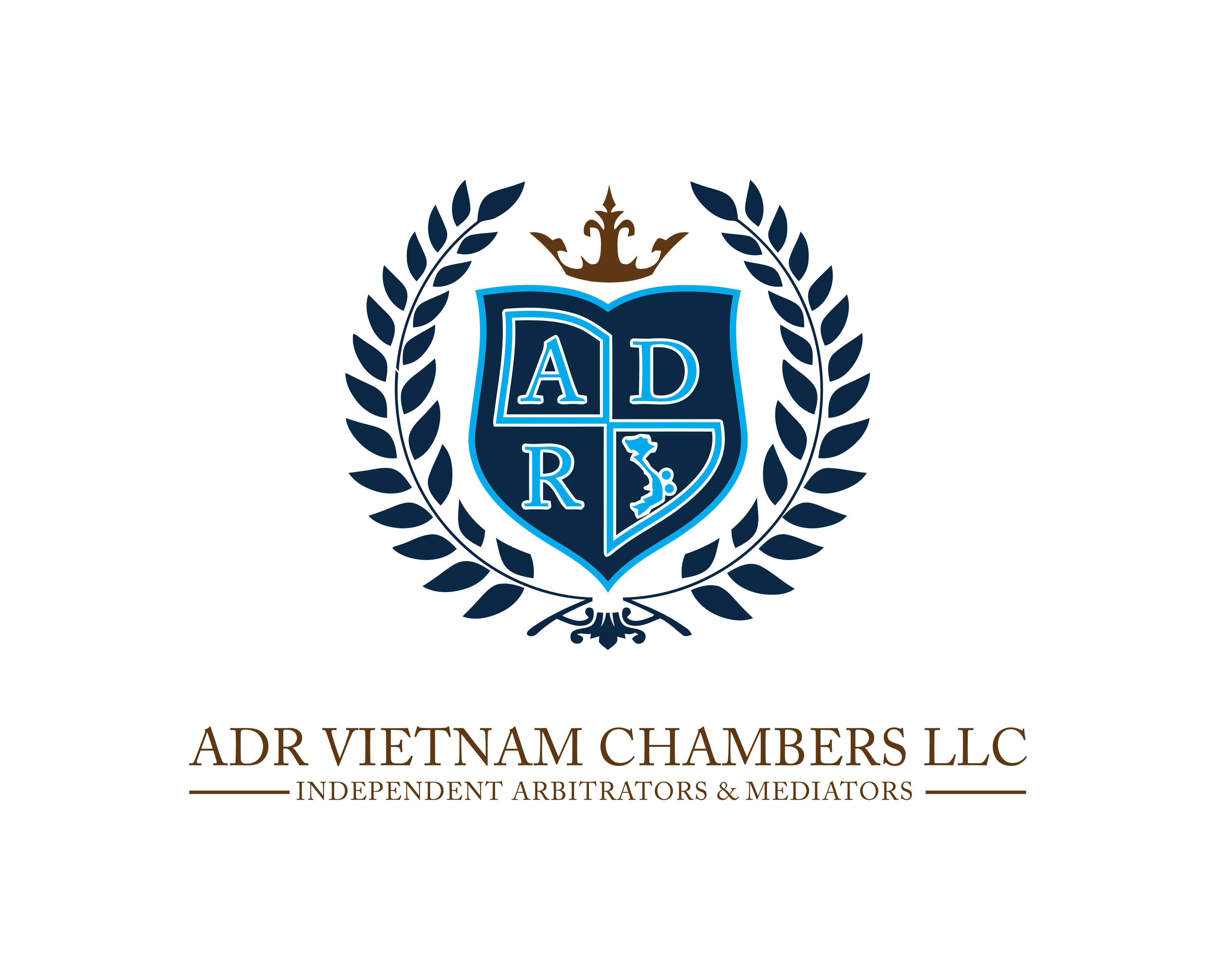 Q
A
&
ADR Vietnam Chambers LLC
Add: Level 46, Bitexco Financial Tower, No.2 Hai Trieu Street,
Ben Nghe Ward, District 1, Ho Chi Minh City, Viet Nam
Tel. +(84) 903 807 376 
Email: dzung.nguyen@adr.com.vn
Web: www.adr.com.vn